Depression and PTSD in Orthopedic Trauma
Basem Attum, MD, MS
William Obremskey, MD, MPH, MMHC 
Vanderbilt University Medical Center
Created September 2017
PTSD and Depression
Objectives

What is PTSD and depression and how are they distinguished?

How prevalent is post-traumatic stress disorder and depression after acute trauma in   the orthopedic trauma population?

What resources are available for patients with suspicion of either PTSD or depression?
PTSD and Depression
Orthopedic injuries play a significant impact on society
Year 2000, productivity losses from lower extremity injuries alone was $17.5 billion 
75% more than the losses of nonfatal traumatic brain injuries
50% more than the losses from nonfatal upper extremity injuries 
6 times more than losses from nonfatal spinal cord injuries.1
Finkelstein E, Corso PS, Miller TR. The incidence and economic burden of injuries in the United States. Oxford University Press, USA; 2006.
Question
What is PTSD and depression and how are they distinguished?
Depression
Persistent sadness, decreased ability to experience pleasure and decreased interest in usual activities.

May result from the traumatic experience or from the chronic disability as a result of injury.
PTSD

(DSM-IV-TR) require 
Development of symptoms as a result of an identifiable trauma with these three symptoms present: 
1. 	Re-experiencing  the event
2.	Avoidance and emotional numbing
3.	Hyperarousal for a duration greater than 1 month and must affect behavior.
PTSD-Risk Factors
Young age
Female gender
Poor education
Not graduating highschool
Lower socioeconomic class
Alcohol abuse
Drug abuse 
Pain
Cognitive deficit
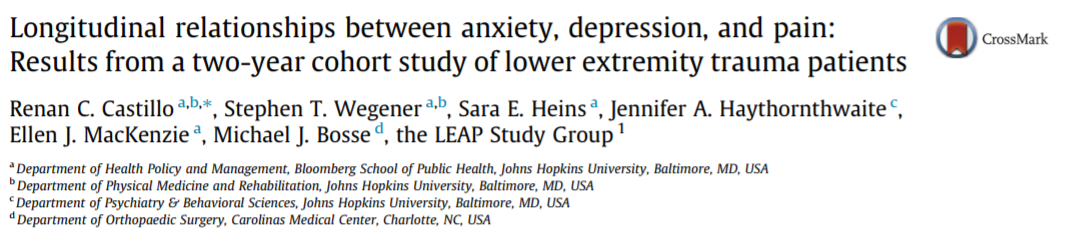 PTSD-Risk Factors
Identified a recurring relationship between pain and associated psychological distress  
pain and psychological stress can exacerbate each other during the chronic stage of trauma
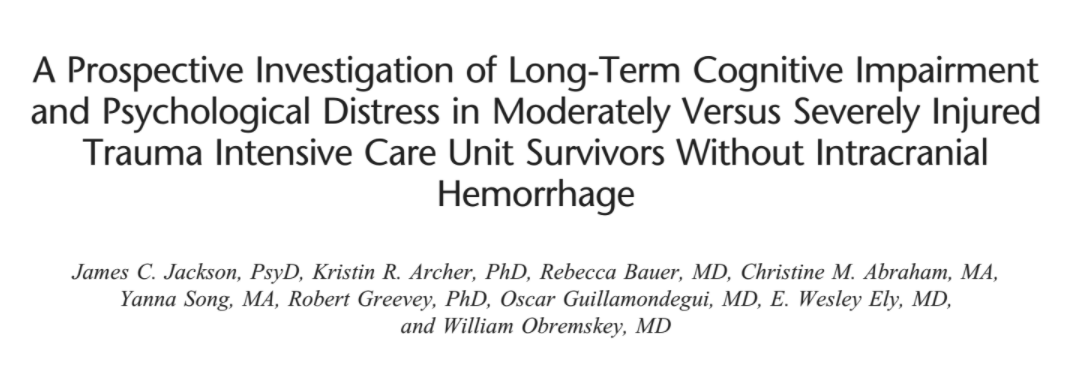 PTSD and Depression-Risk Factors
Cognitive Deficit
Prospective study
55% of patients with ISS score >15 had cognitive deficit
Clinically significant symptoms of depression and PTSD occurred in 40% and 26% of patients, respectively in patients with cognitive deficit
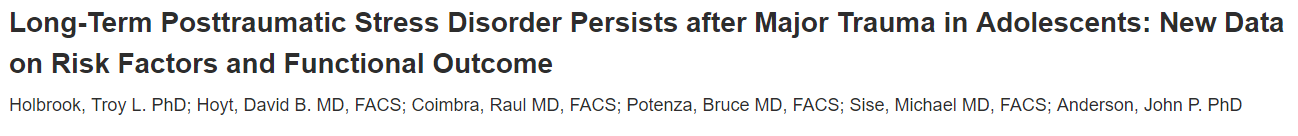 PTSD-Stressors
A lack of control of the situation leading up to the traumatic event and/or death of a family member at the scene
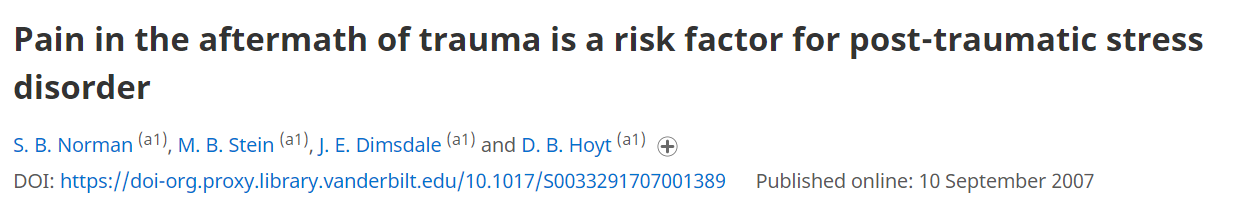 PTSD-Risk Factors
115 patients evaluated using the Visual Analog Scale (VAS) at a level one trauma center
 identified pain as a risk factor for the development of PTSD 
An increase of ½ of a standard deviation on the VAS was found to have a 5 fold increase at 4 months and 7 fold increase at 8 months post-discharge
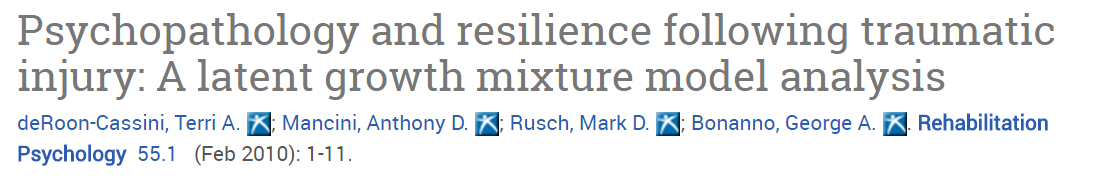 PTSD-Time of Presentation
Variable 
Present with PTSD symptoms as early as the initial hospital stay. 
At one to 6 months post discharge
Some developed worsening symptoms
Others symptoms will improve
Some will have the same severity throughout.
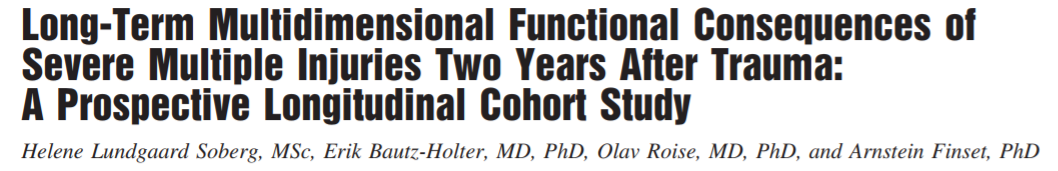 Outcomes
Orthopedic trauma patients were one standard deviation below the healthy population 
almost one third of these patients having a diagnosis of PTSD
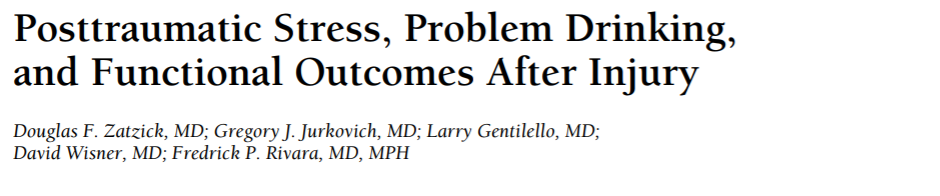 Outcome
101 trauma patients 
evaluated at admission and again at 1 year. 
PTSD had the strongest association with outcome. 
demonstrated adverse outcomes in 7 of 8 domains of the SF-36 compared to patients without PTSD.
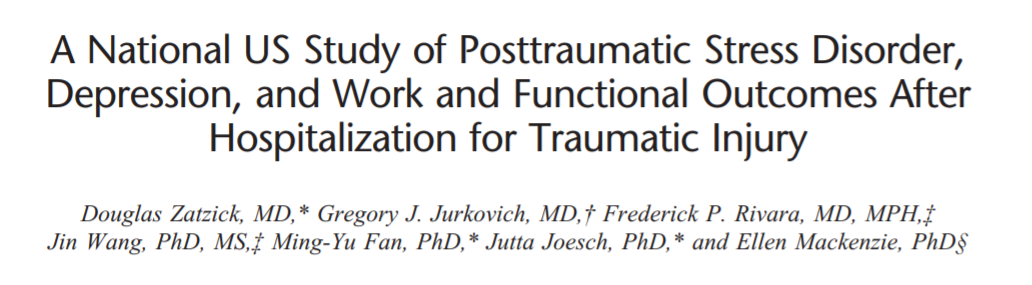 Outcome
Measured extent and severity of functional impairment at 12 months through the use of the Form-36 (SF-36) work questionnaire. 
significantly increased impairments in all functional domains, associated with elevated odds of one or more ADL impairments
3X increase of PTSD and five to six fold increase of PTSD plus depression.
Question
How prevalent is post-traumatic stress disorder and depression after acute trauma in the orthopedic trauma population?
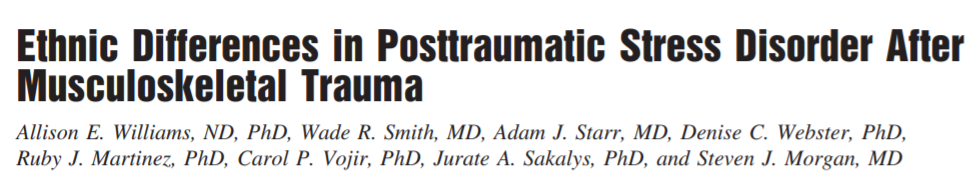 Prevalence
32/106 qualified for PTSD (30%)
19 for depression 
16 qualified for both PTSD and depression. 
association between PTSD and depression was significant (p<.01).
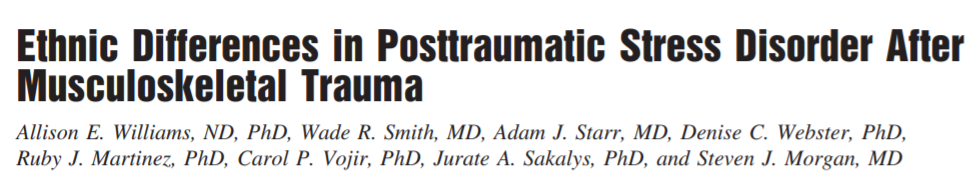 Prevalence
32/106 qualified for PTSD (30%)
SF-36
Patients with PTSD had significantly lower scores on the SF-36 subscales. 
Those with both PTSD and depression had significantly lower scores that patients who had neither PTSD or Depression.
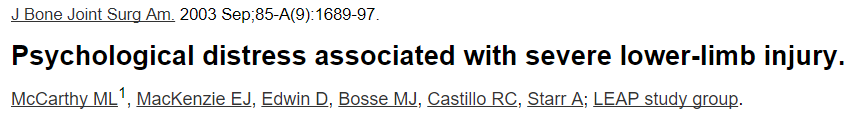 Prevalence
Patients reported elevated levels of psychological distress compared to age and sex matched cohorts.  
17-20% of the patients reported severe levels of depression, phobia and anxiety
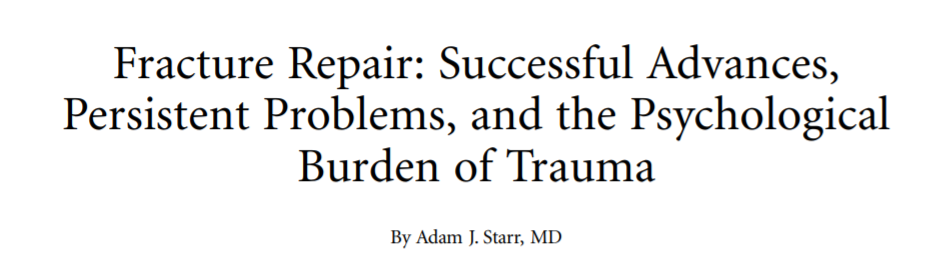 Prevalence
Used a Revised Civilian Mississippi Scale for Posttraumatic stress disorder on 580 persons at two level one trauma centers. 
51% of these patients met the criteria for PTSD including 57% of those involved in motor vehicle accidents and 65% of the pedestrians struck by a motor vehicle.
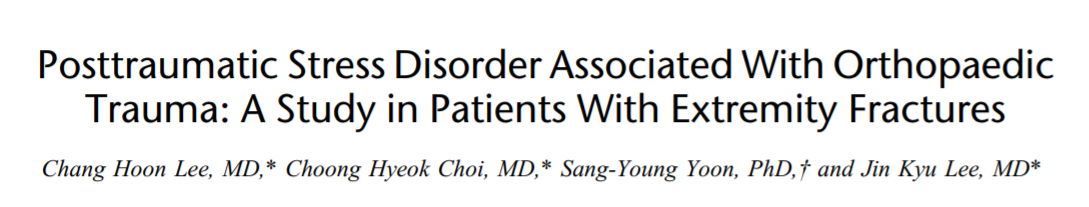 Prevalence
Korean study on 148 men who had one or more long bone fractures
 Used Korean version of the PTSD scale 
27% met the criteria for the diagnosis of PTSD 
Lower extremity fracture, multiple extremity fracture and higher pain visual analog scale were significantly related to the to the occurrence of PTSD
Amputations
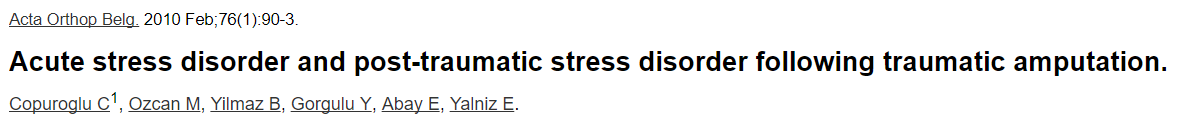 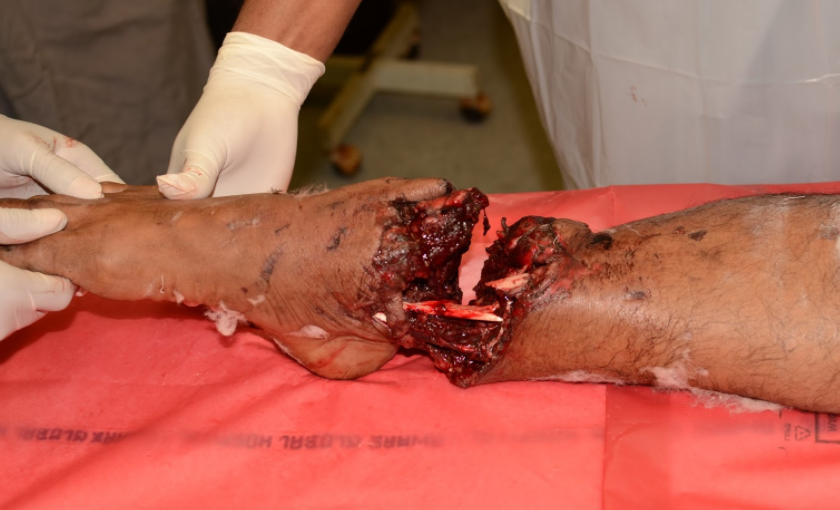 During the early post traumatic period
 36.3% of patients were being treated for PTSD 
By year five, the percentage drastically rose to 77.2%.
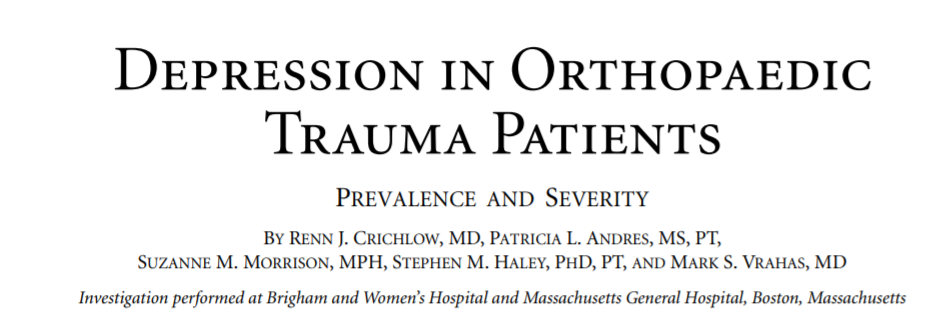 Lower Extremity Injuries
Lower extremity injuries have a high incidence of PTSD. 
161 patients 3 to 12 months post discharge 
A subset of 99 patients with lower extremity injuries 
57% of patients had a minimal level of depression
26% moderate level of depression
6% had severe levels of depression
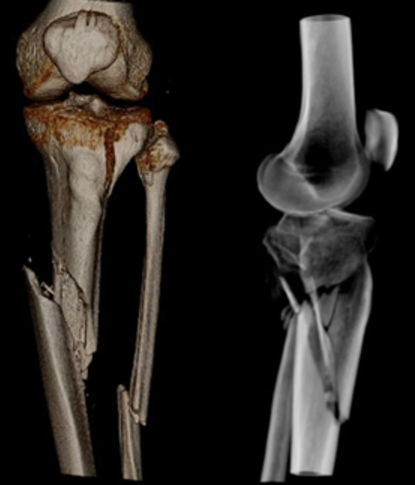 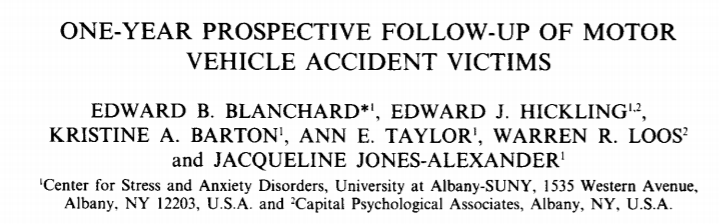 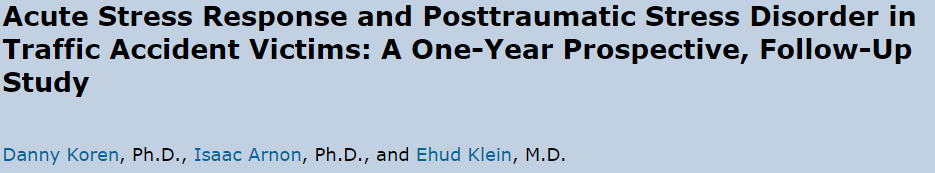 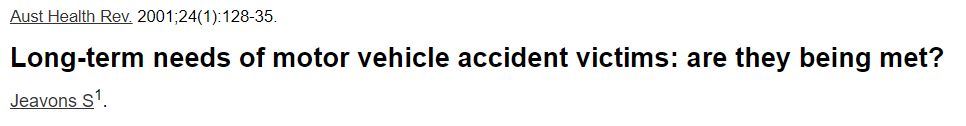 MVC`s
More than 25% of survivors experienced PTSD with even more meeting the subthreshold criteria.
> 50% of the motor vehicle crash survivors with PTSD at 1 year still had the diagnosis 2 years later.
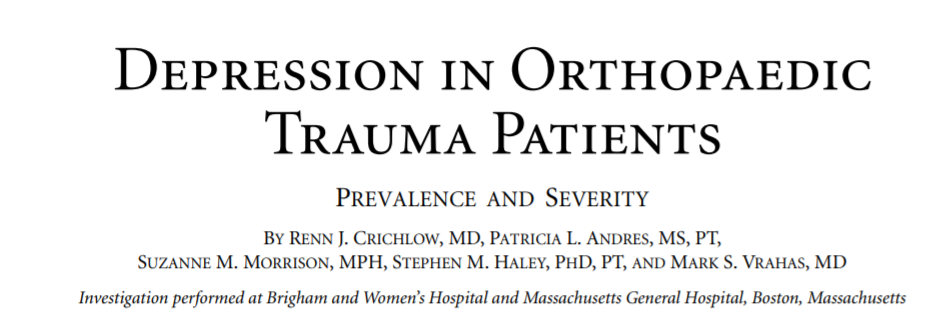 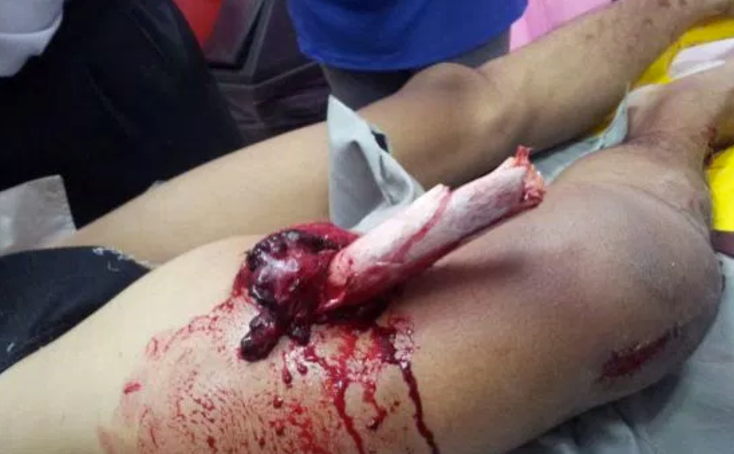 Depression
116 patients found a relationship between injury severity and level of depression.  
55% of patients minimal depression
28% experienced moderate depression
13% experienced severe depression.  
Patients with open fractures were 4.6 times more likely to experience depression
Question
What resources are available for patients with suspicion of either PTSD or depression?
Treatment
PTSD and Depression-Nonpharmacologic
Cognitive behavioral therapy (CBT)
focus on changing perception after trauma along with exposure to provocative stimuli in a controlled manner. 
Immediate one time cognitive behavioral therapy not effective
Long term therapy needed
Treatment
PTSD and Depression-Nonpharmacologic
Cognitive behavioral therapy (CBT)
Thoughts create feelings
Behavior reinforces thought
Feelings create behavior
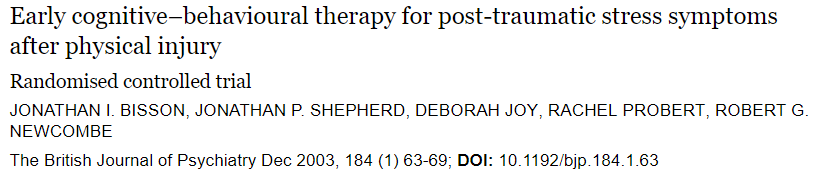 Treatment
PTSD and Depression-Nonpharmacologic
Randomized control trial on 152 patients by 
four sessions of CBT 5-10 weeks after injury 
significantly lower total impact of event scores compared to those not receiving any intervention.
Treatment
PTSD and Depression-Pharmacologic 
antidepressants 
Selective serotonin reuptake inhibitors (SSRI)
Sertraline and Fluoxetine are the SSRIs that are most commonly used. 
Tricyclic antidepressants,  monoamine oxidase inhibitors and anticonvulsants are also used
Benzodiazepines for PTSD has fallen out of favor due to the vulnerability of this patient population to develop addiction.34
Treatment
Trauma Collaborative Network
focus on the relationship between a patient and physician.  
coordinates resources to patients addressing psychosocial sequelae after trauma. 
focuses on the need to empower patients and assume more responsibility for recovery and the need to be proactive. 
implemented by creating proactive practice teams which are molded by training providers to facilitate patient engagement
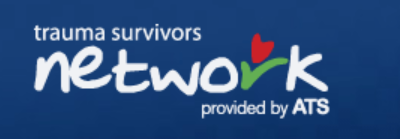 Treatment
Trauma Survivors Network

Developed by the American Trauma Society in conjunction with John Hopkins University

Standardized program used in multiple trauma centers throughout the United States(www.traumasurvivorsnetwork.org)

Shown to be effective in improving functional outcomes and quality of life.
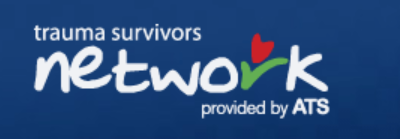 Treatment
Trauma Survivors Network
consists of
Timely access to information for patients and families through access to the TSN website, and Trauma Patient and Family Handbook

Peer support provided by visitation of experienced trauma survivors and regular support groups and an online social networking website

Family education classes;
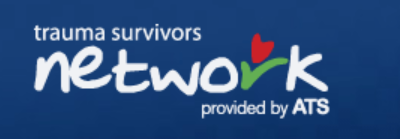 Treatment
Trauma Survivors Network
consists of
A self-management class:
NextSteps, offered both online and in person 
The goal of components is to increase patient self-efficacy, support network, and capacity to actively engage in the recovery process
SUMMARY

Depression and PTSD are common and unseen complications 

During the post-operative period, orthopedic surgeon often only physician patients visit

The orthopedic surgeon needs to be able to identify PTSD and depression early in the postoperative process

Acknowledge to patient that this is normal

Refer patient to PCP, counselor or psychiatrist